HENALLUX
ENSAM
ULG
WP1: Etat  d’avancement
WP1: Planning
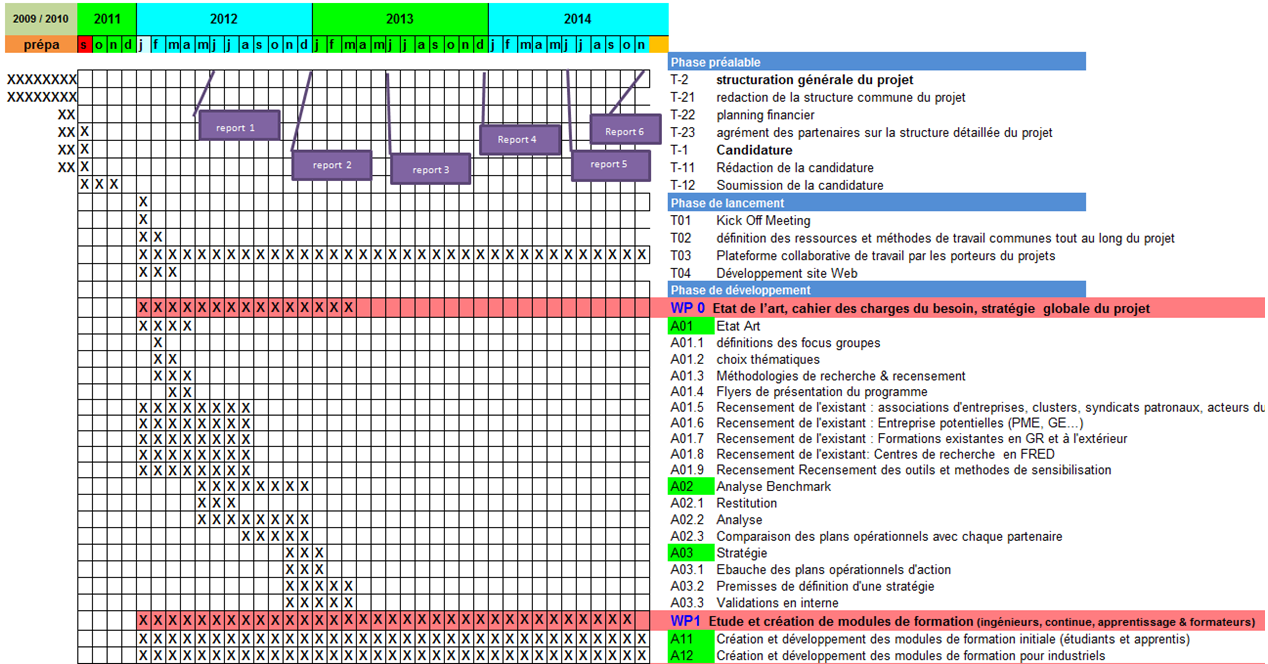 2
WP1: Etat d’avancement
Identification des besoins
A11: Formation initiale (ingénieurs et apprentis)
Identification et définition de 7 modules de cours à créer (ok)
Fiches descriptives des cours (ok)
Tables des matières (ok)
Supports écrits:
Powerpoint + commentaire
Livret
A12: Formation des industriels
Sensibilisation
Success stories 
Modules de sensibilisation
Module de base: sensibilisation des BE (ok)
Module avancé
Formation continuée
Formations initiales         une déclinaison suivra pour les formations continues.
3
WP1: Etat d’avancement
Formation initiale et continuée: Modules proposés
4
WP1: Etat d’avancement
Formation initiale (ingénieurs et apprentis)
Modules proposés
5
WP1 – Etat d’avancement
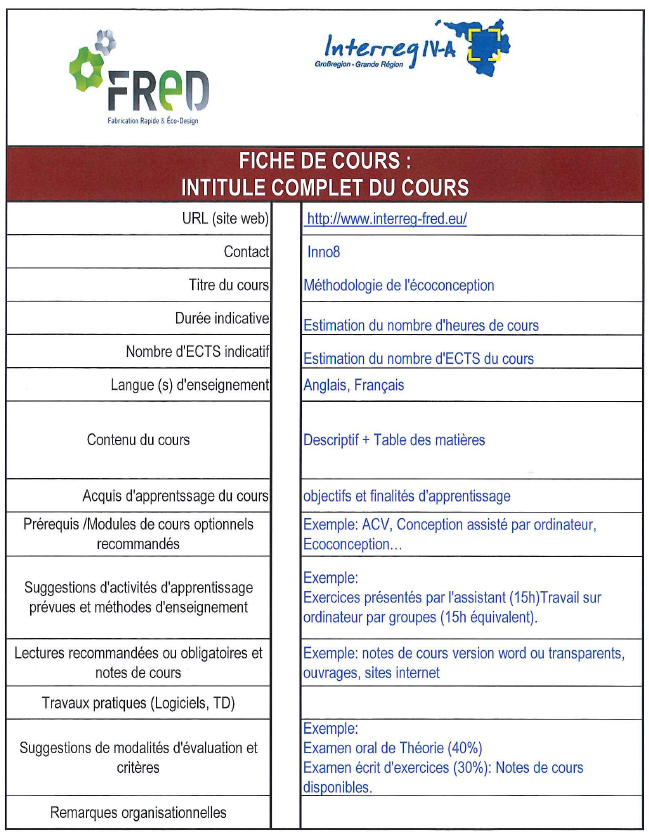 Modèle de fiche de cours
Liée au projet >< institution formatrice
Données indicatives, fiche «personnalisable»
6
WP1: Etat d’avancement
Formation initiale (ingénieurs et apprentis)
Tables des matières
Méthodologie de l’Ecoconception
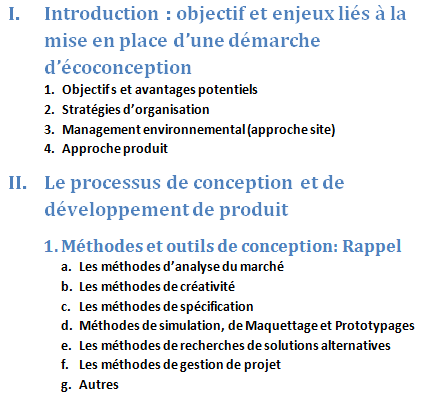 7
WP1: Etat d’avancement
Formation initiale (ingénieurs et apprentis)
Tables des matières
Méthodologie de l’Ecoconception
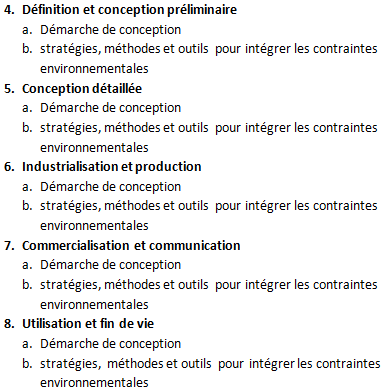 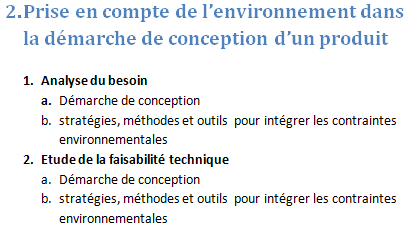 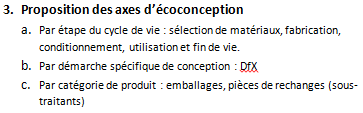 8
WP1: Etat d’avancement
Formation initiale (ingénieurs et apprentis)
Tables des matières
Optimisation Topologique (2e master mécanique: 3CTS)
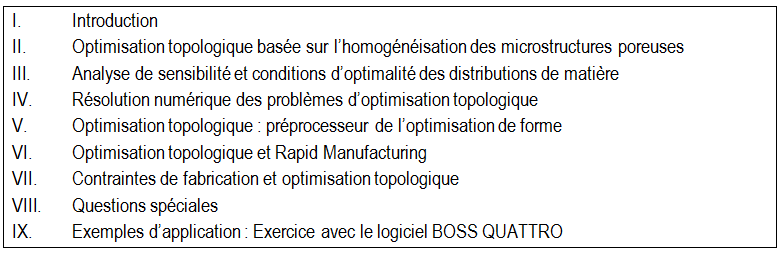 9
WP1 – Etat d’avancement
Formation initiale (ingénieurs et apprentis)
Table des matières
     Optimisation des flux de matières et d’énergie dans les processus de fabrication
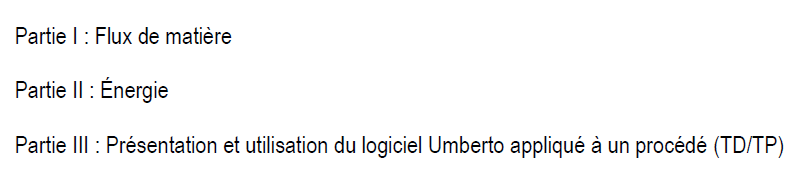 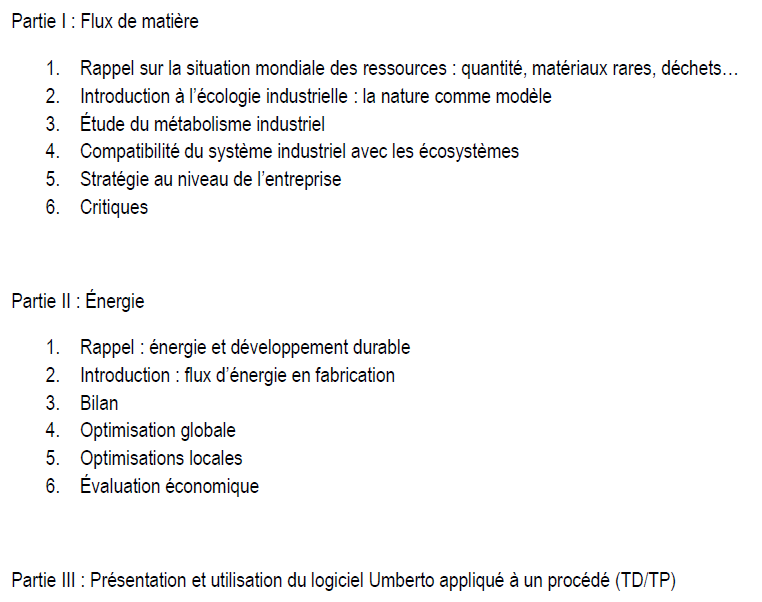 10
WP1 – Etat d’avancement
Formation initiale (ingénieurs et apprentis)
Table des matières
     Optimisation des flux de matières et d’énergie dans les processus de fabrication
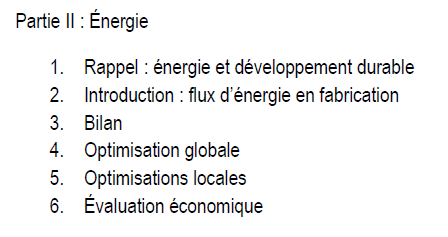 11
WP1 – Etat d’avancement
Formation initiale (ingénieurs et apprentis)
Table des matières
     		Ecoconception et Matériaux
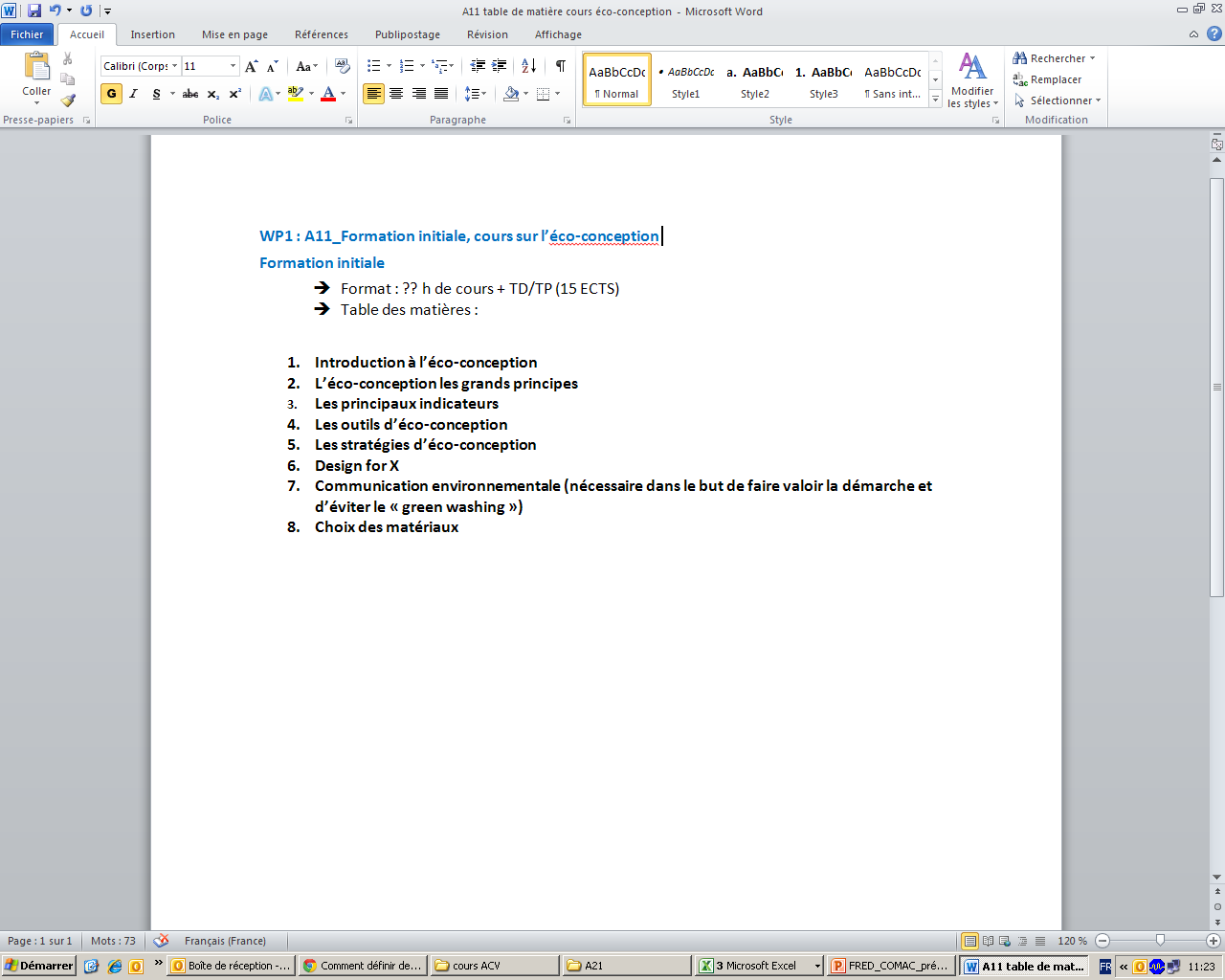 12
WP1 – Etat d’avancement
Formation initiale (ingénieurs et apprentis)
Table des matières
     		Analyse de Cycle de Vie
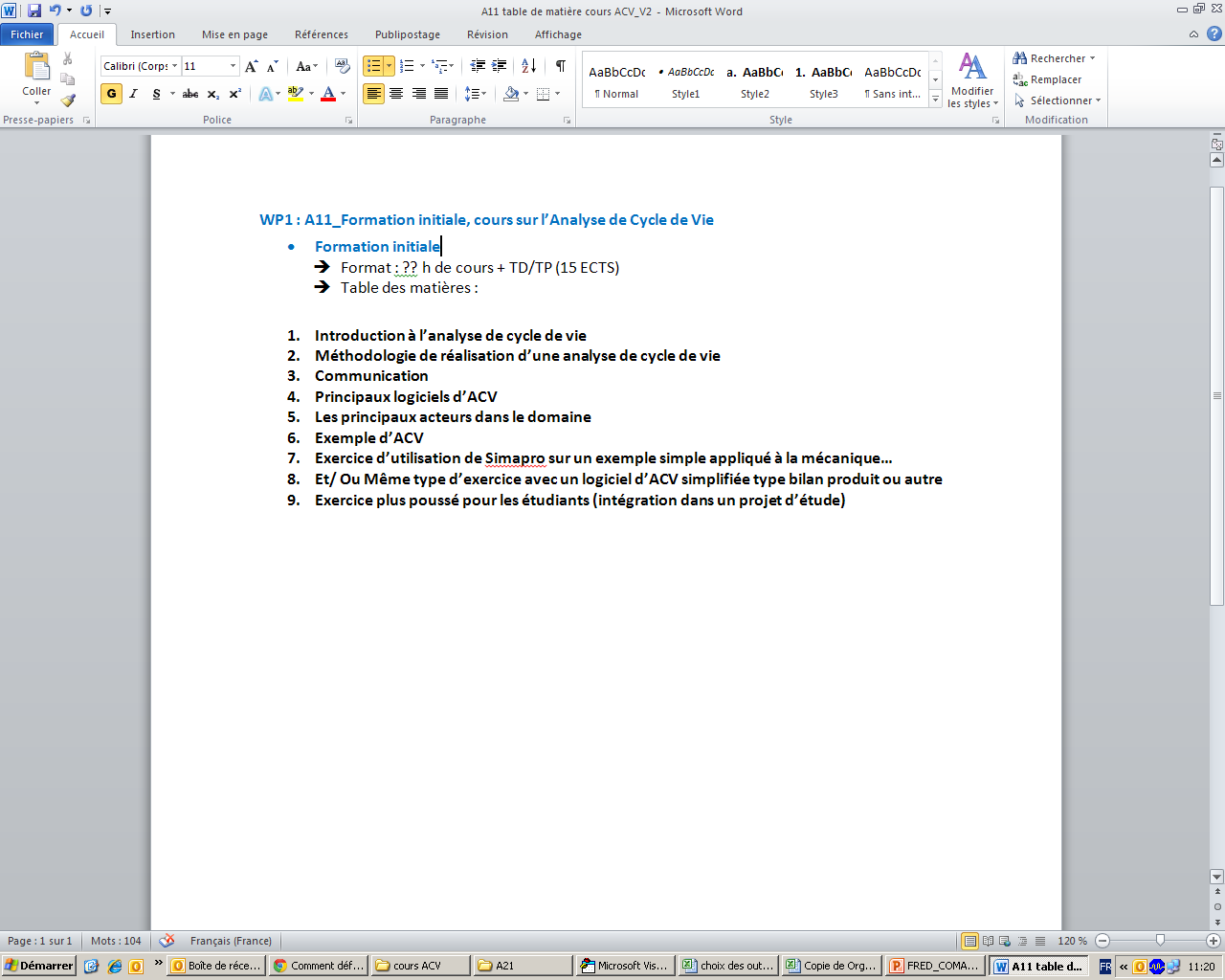 13
Workpackage 1 : Management de l’environnement
Partenaire : TECHNIFUTUR

La formation continue abordera les aspects suivants :  

Module de base : sensibilisation du personnel de bureau d’étude aux enjeux liés à l’éco-conception et à l’approche «  cycle de vie » 

Module avancé : conception de produits/processus industriels en intégrant l’aspect écologique et prototypage rapide (notamment au travers d’outils de calcul et de dimensionnement)

Module système environnemental : sensibiliser et former aux enjeux liés à l’implantation d’un système environnemental et notamment la problématique des effluents de la mécanique.
14
WP1: Echéancier
Rédaction des cours sous format power point :
Début de rédaction: juin 2013
 Validation des TM avant le 3 juin 2013
Version définitive: décembre 2013
Syllabus (livret) : 
Début rédaction: janvier 2014
Fin rédaction: décembre 2014
15